Как устроен этот мир
Программа  опытно – экспериментальной направленности
по естествознанию

Возраст обучающихся: 8-11 лет
Срок реализации- 3 года


Славинская Елена
  Михайловна
педагог дополнительного образования
ГБОУ г. Москвы ЦО № 1458
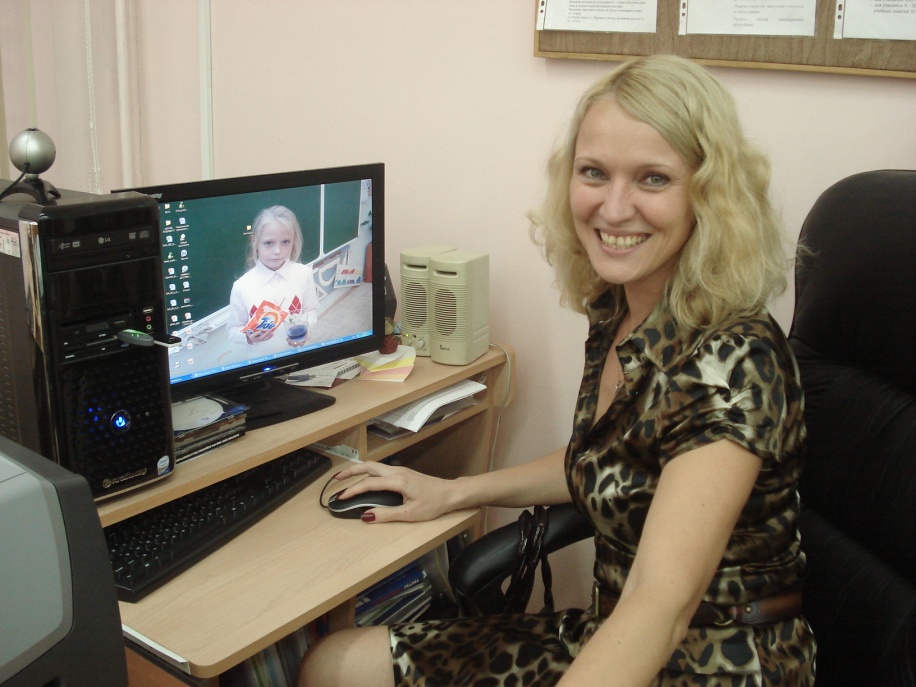 «Выше всех умозрительных  знаний и искусств, стоит умение производить опыты, и эта наука есть царица наук».                                                                                        Роджер Бэкон (около 1214-1292гг)
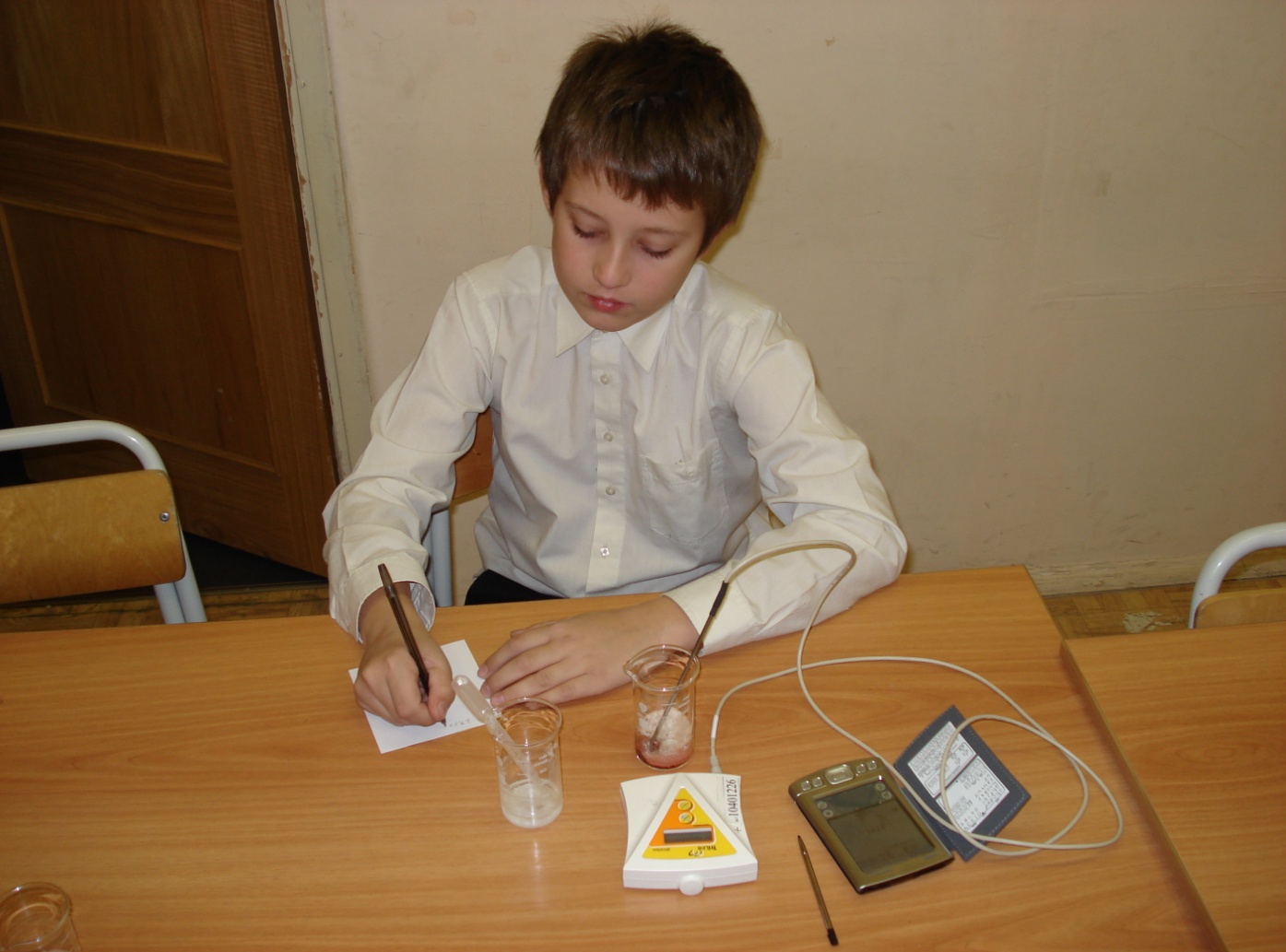 Цель программы
Развивать детей в различных областях естествознания.
При этом главное  для меня состоит не в том, чтобы дать учащимся как можно больше информации, а в том, чтобы они  сами  могли прийти к настоящему пониманию интересных и важных природных явлений.
Например, краснокочанная капуста – природный индикатор и при взаимодействии с кислотой меняет свой цвет от синего до ярко – розового.
Задачи программы
Создавать условия для того, чтобы дети с удовольствием занимались изучением явлений природы, исследовали различные проблемы.
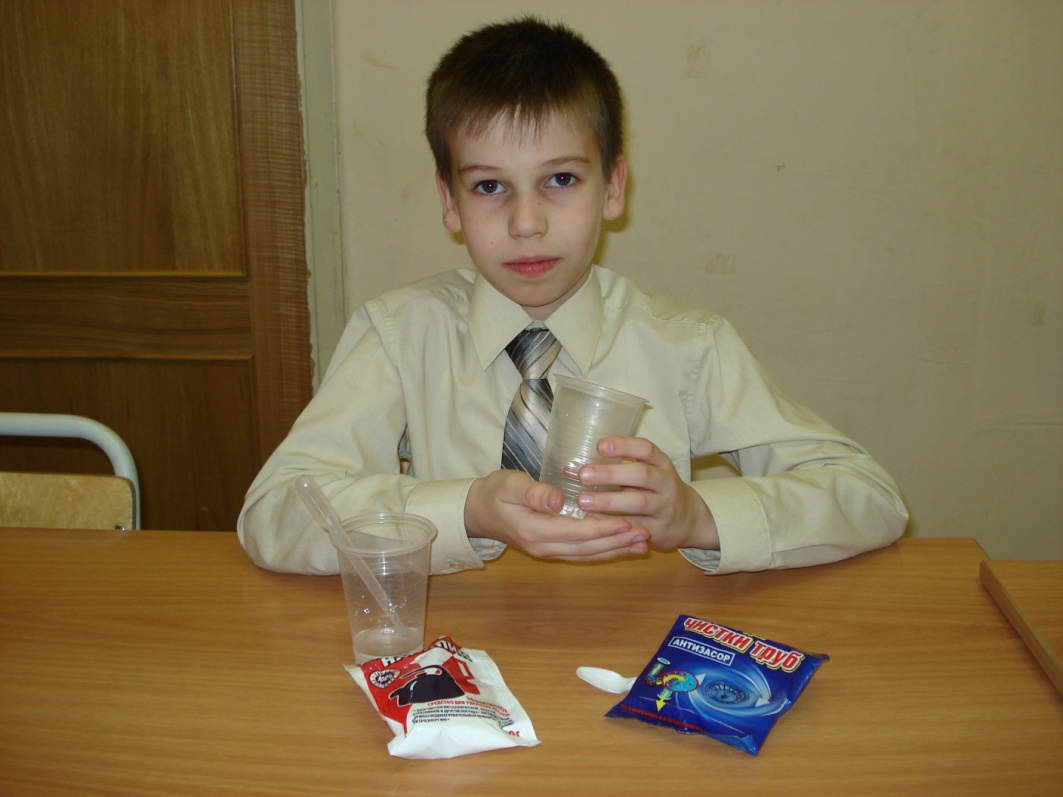 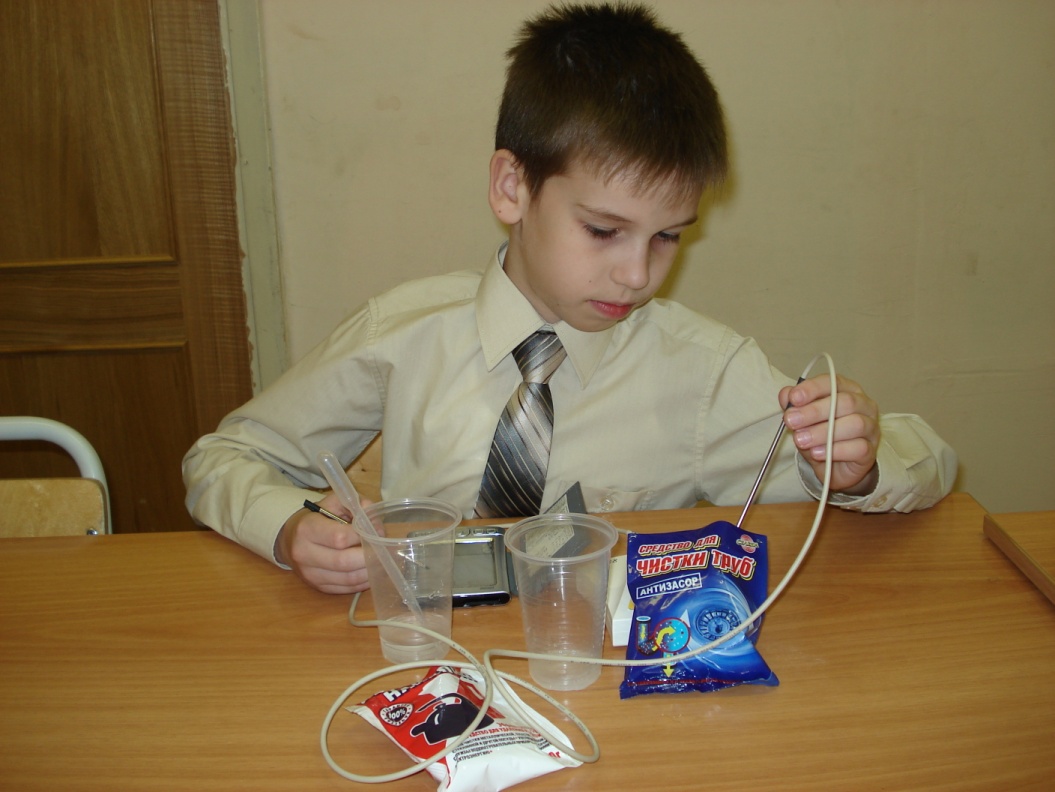 Помочь детям поверить в свои способности к исследованию и пониманию изучаемых проблем.
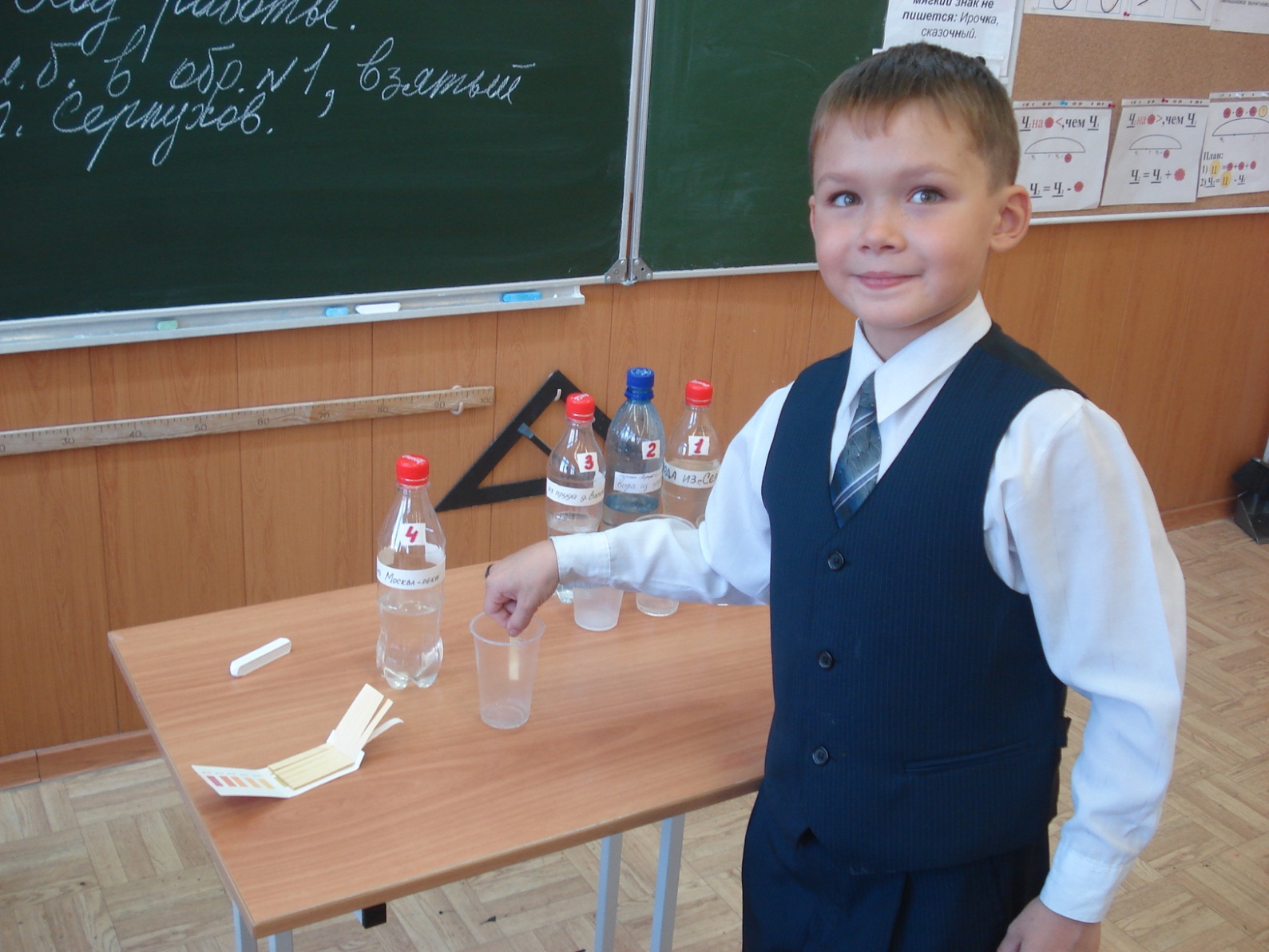 Заложить у детей основы научного мышления и умения проводить  собственные исследования.
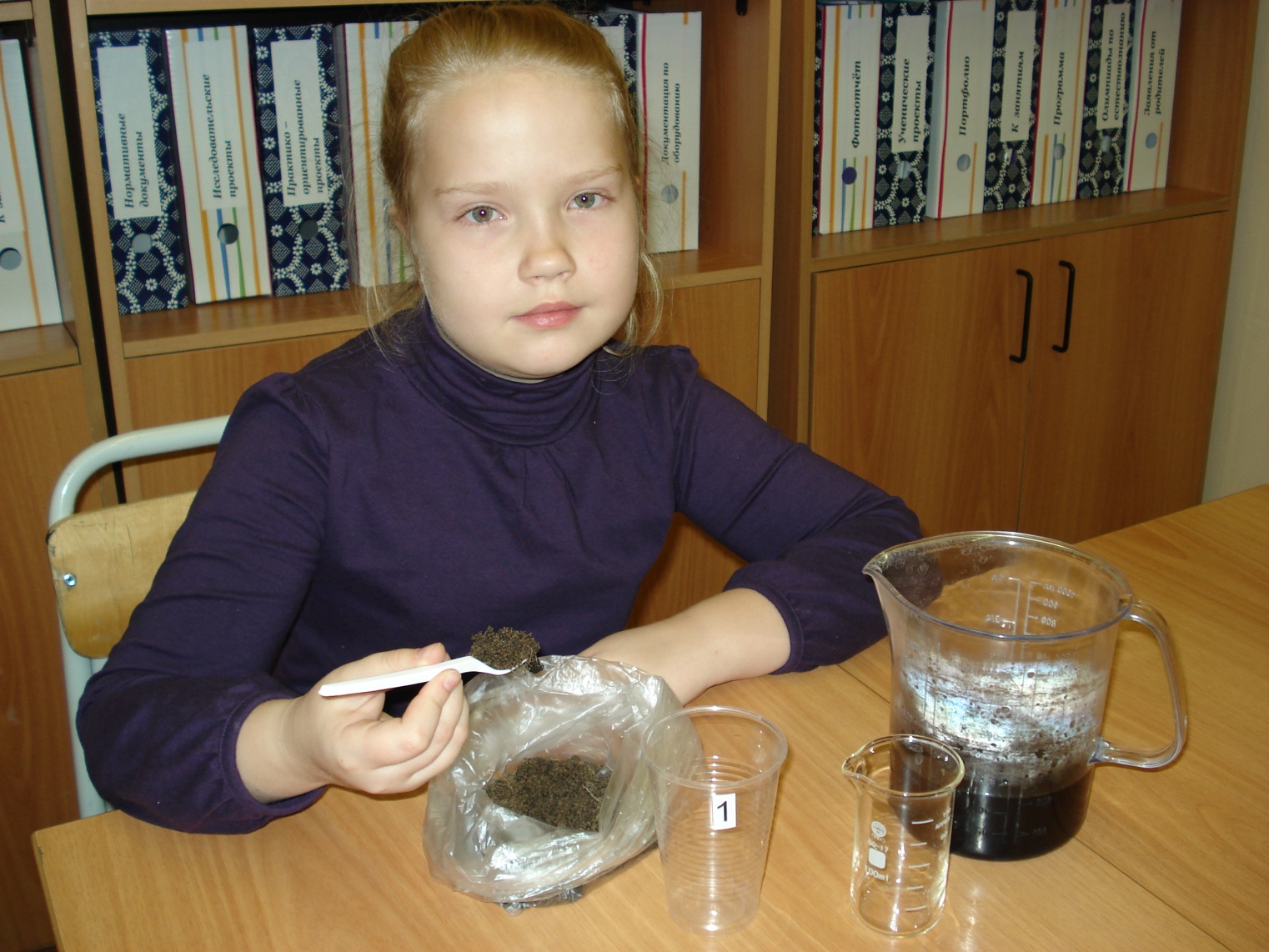 Развивать у детей умение обсуждать естественнонаучные и технические вопросы.
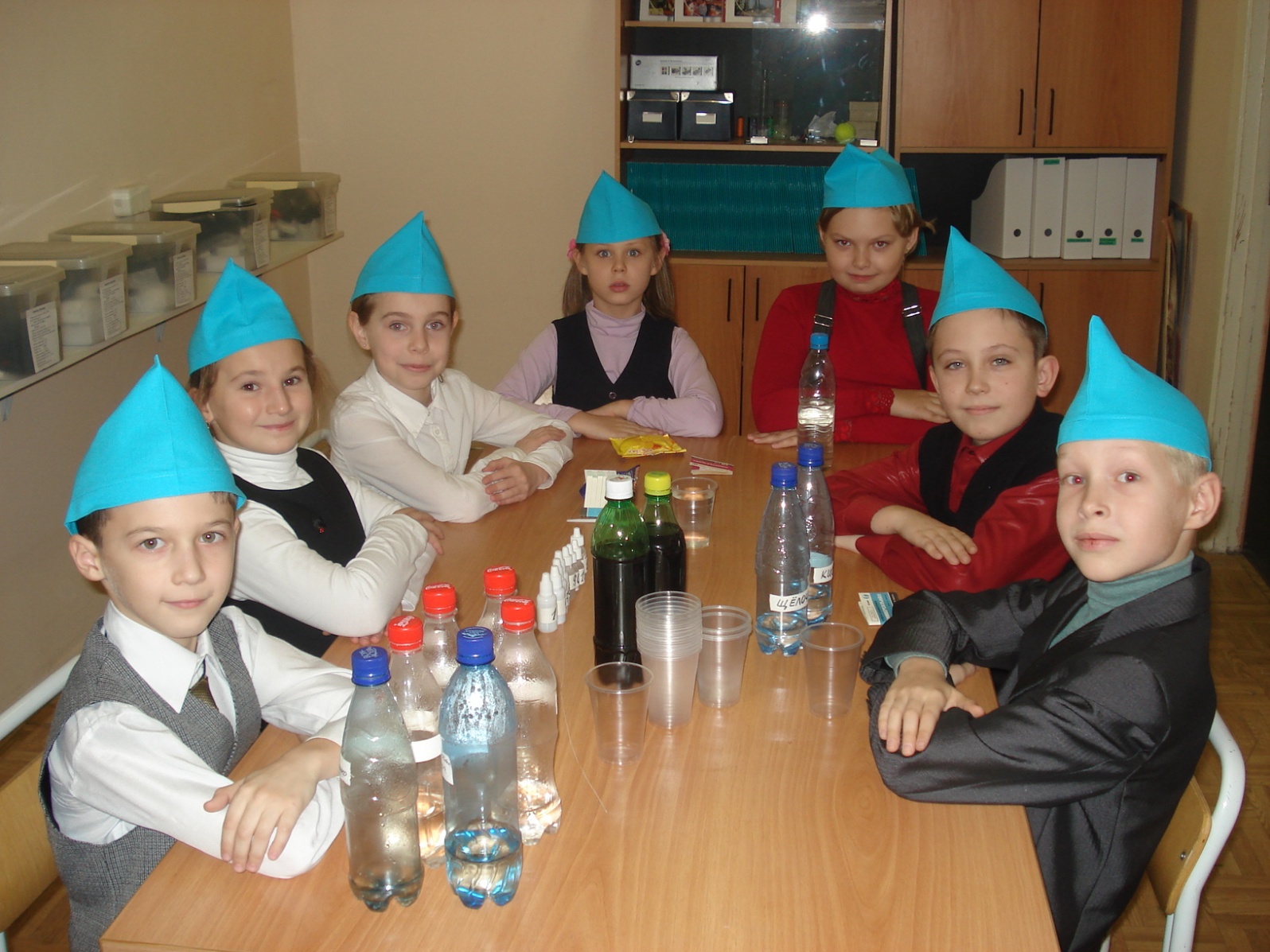 Познакомить детей с основами научной деятельности и соответствующими методами экспериментальной работы.
Научить выявлять основные взаимосвязи и использовать их для формулирования  своих предположений и объяснения природных явлений.
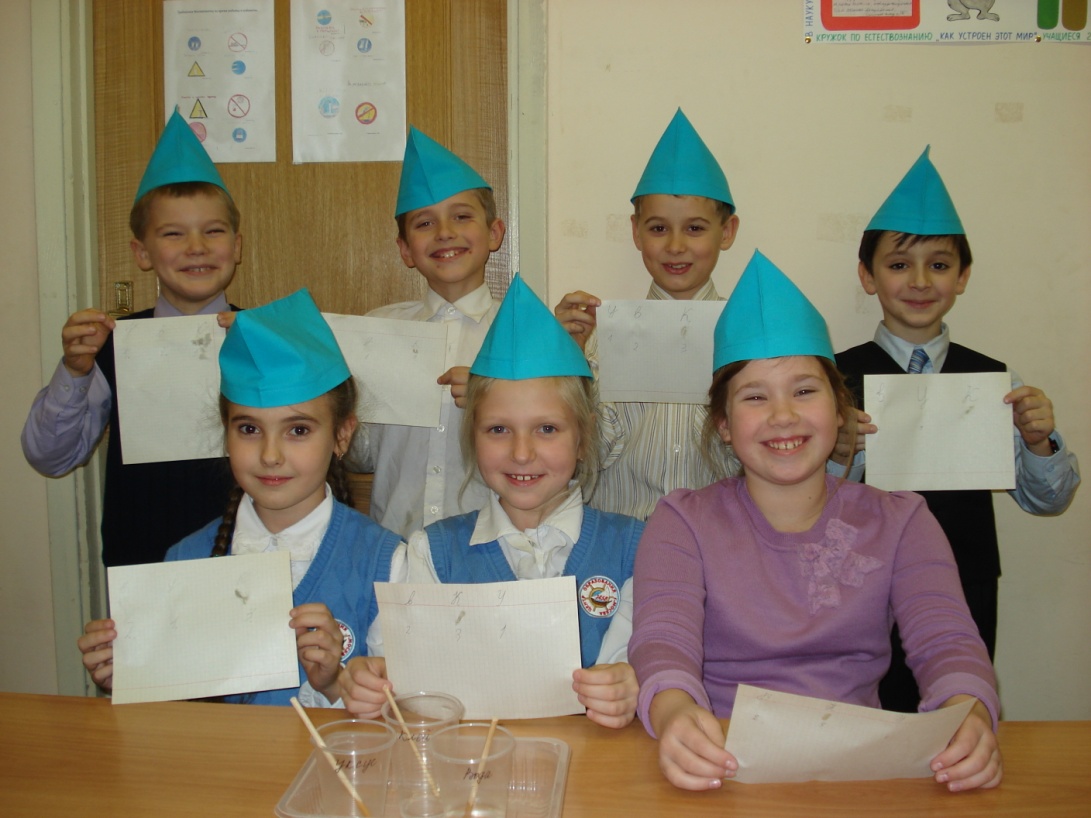 Особенности образовательной программы
Занятия разработаны таким образом, чтобы у каждого ребёнка была возможность провести опыт самостоятельно и стать настоящим первооткрывателем.
1-й год обучения«Как устроен этот мир»
Включает введение в естествознание, знакомство со свойствами воды, ткани, бумаги, света, зеркал, особенностями зрения.
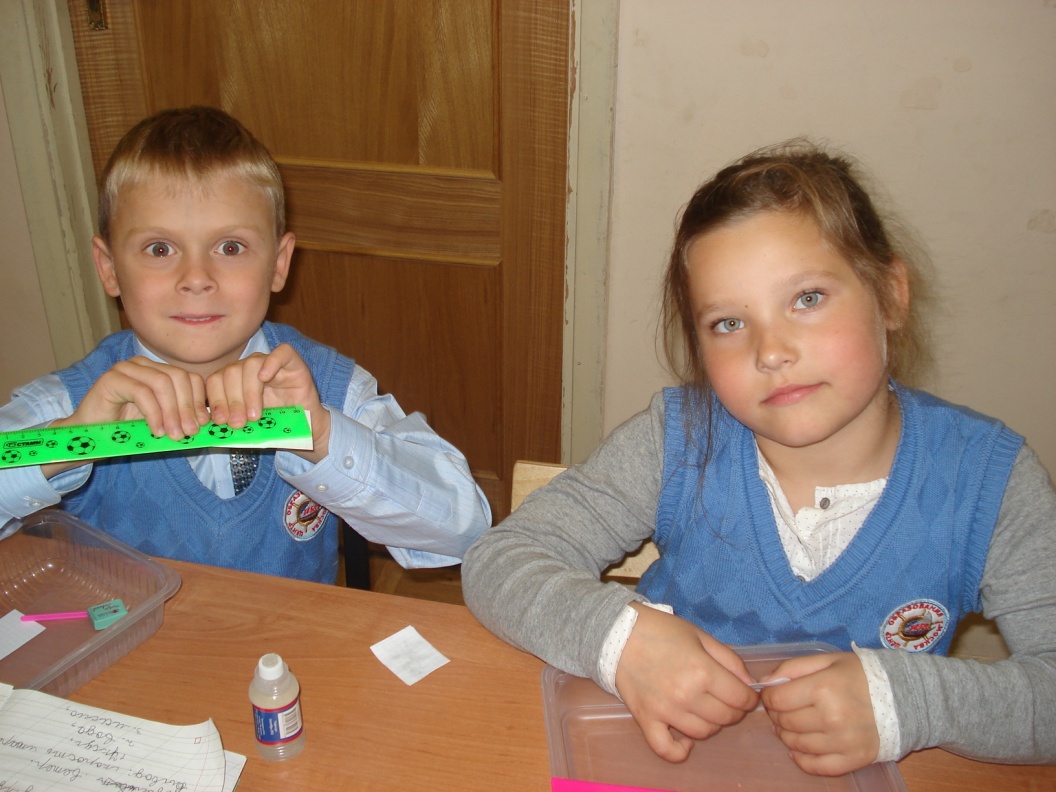 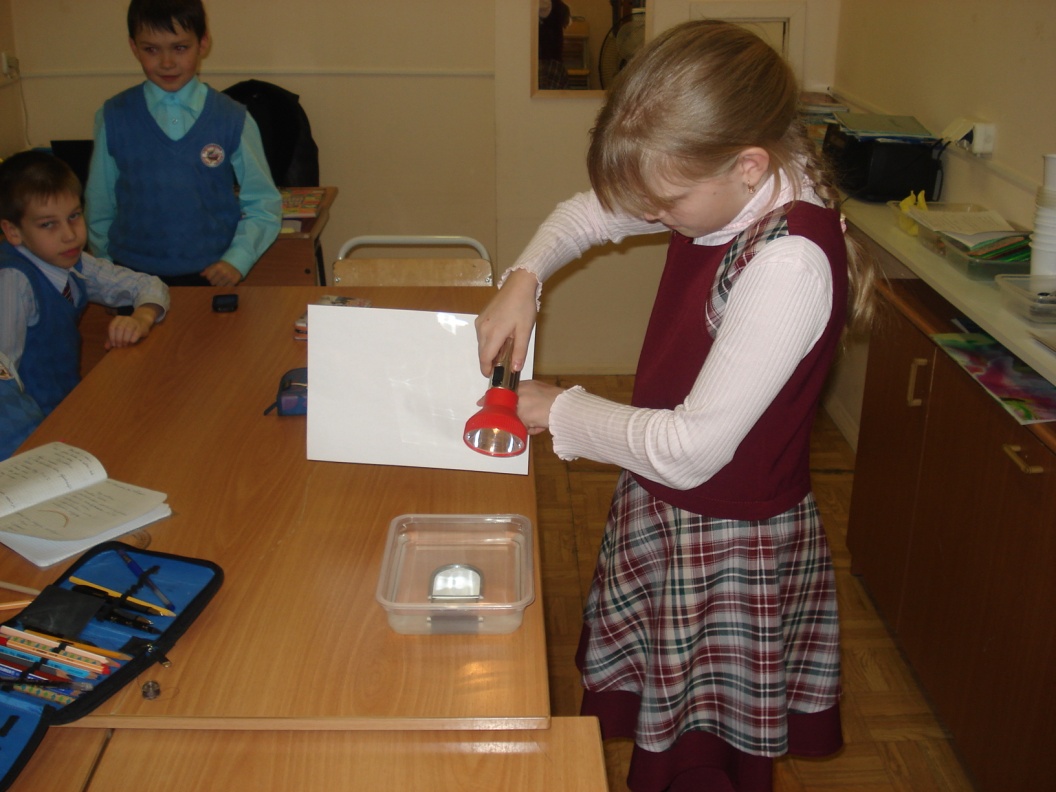 2-й год обучения«Мои первые научные опыты»
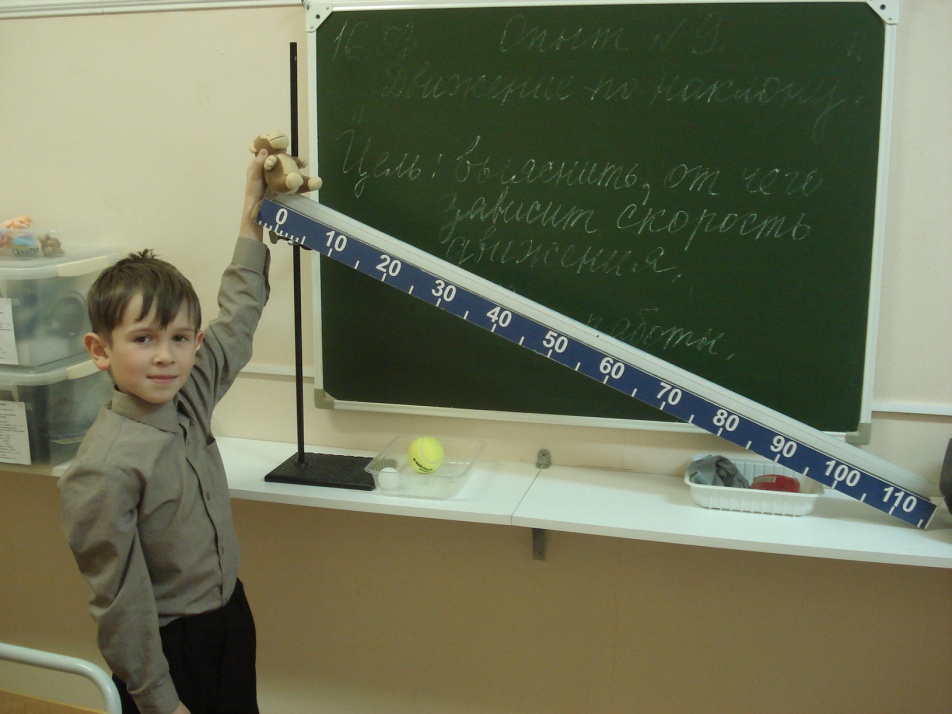 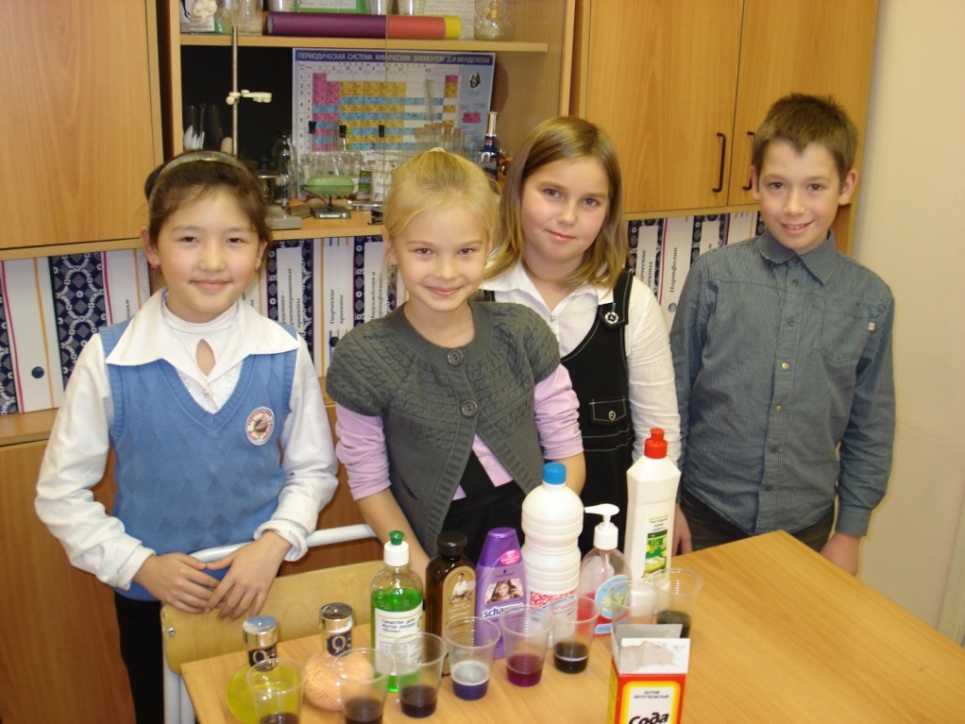 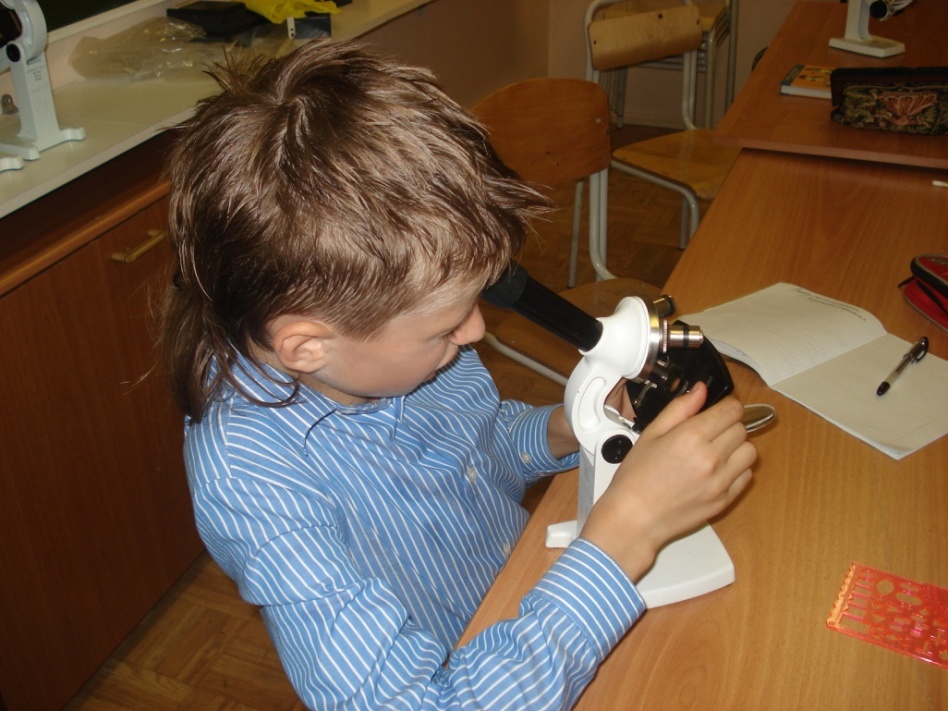 3-й год обучения«Я - естествоиспытатель»
Знакомство с Цифровой лабораторией «Архимед» и обучение основным навыкам работы с её датчиками.
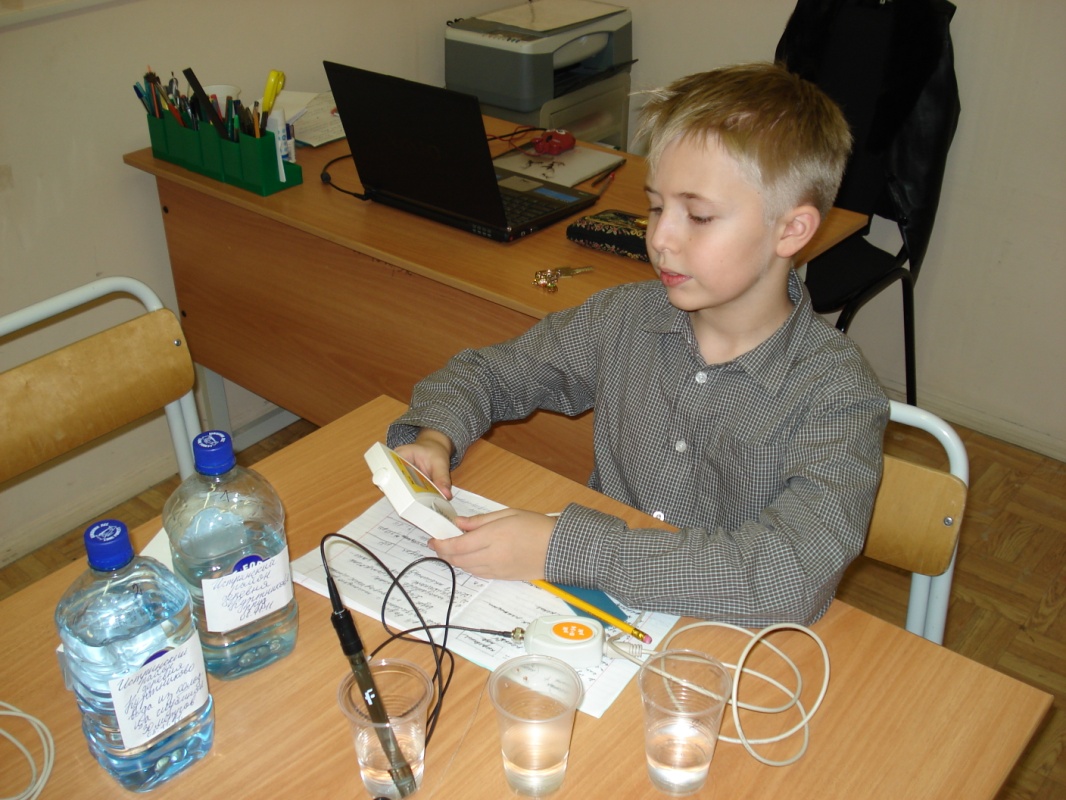 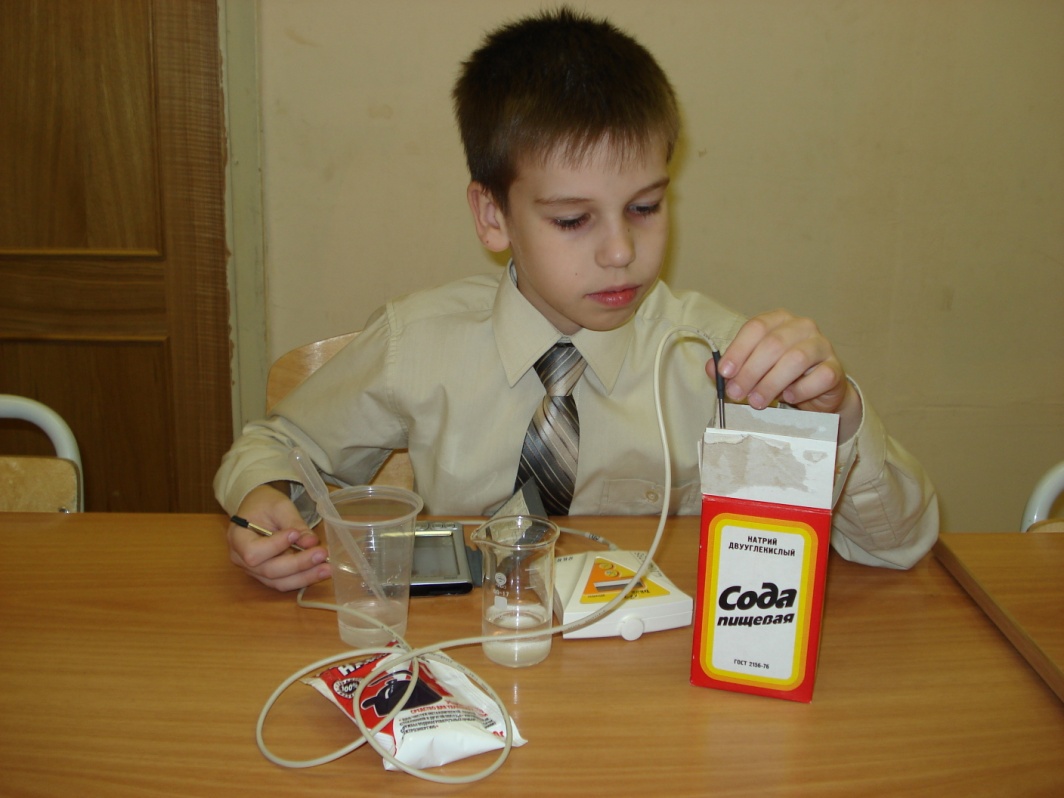 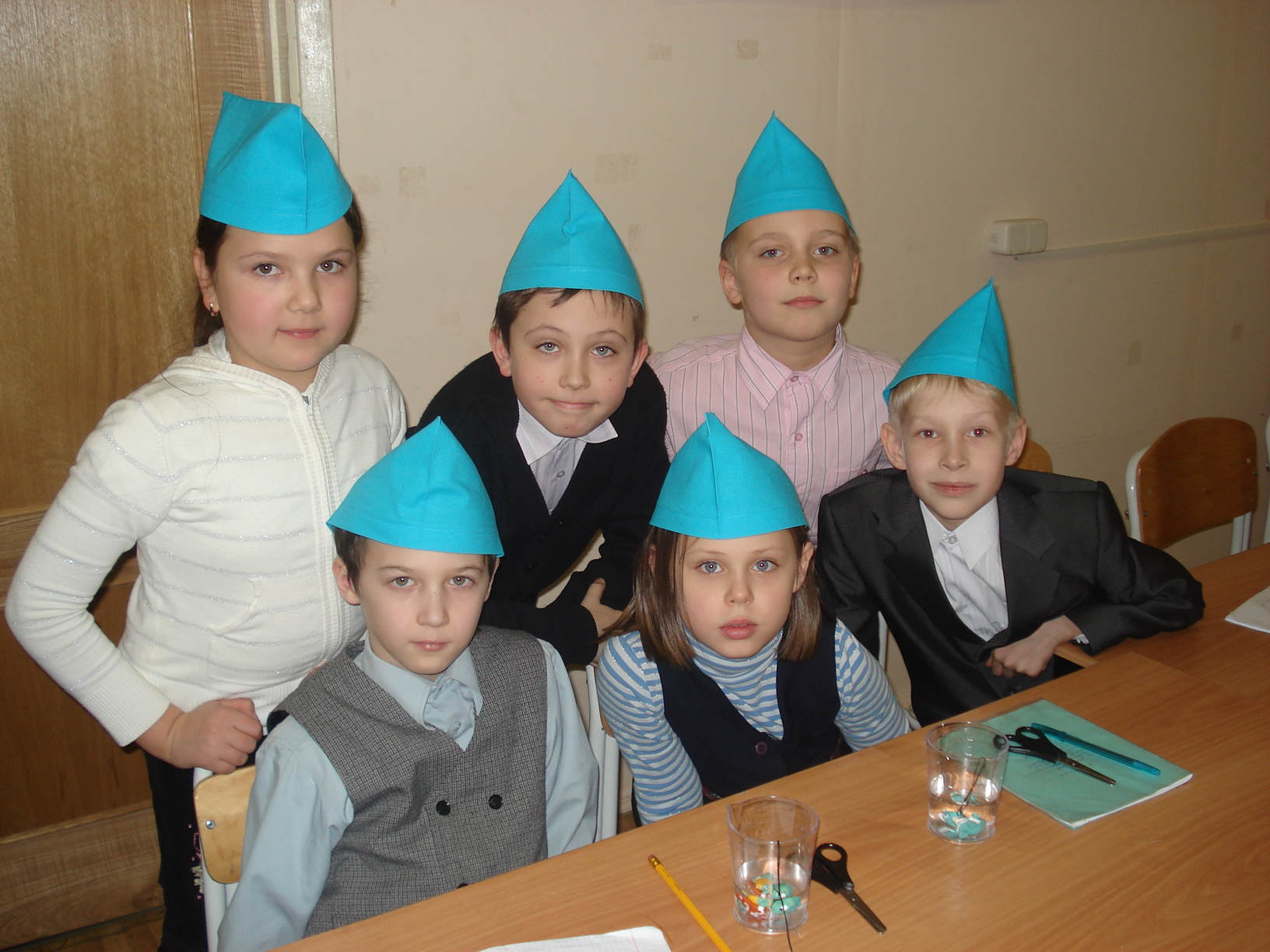 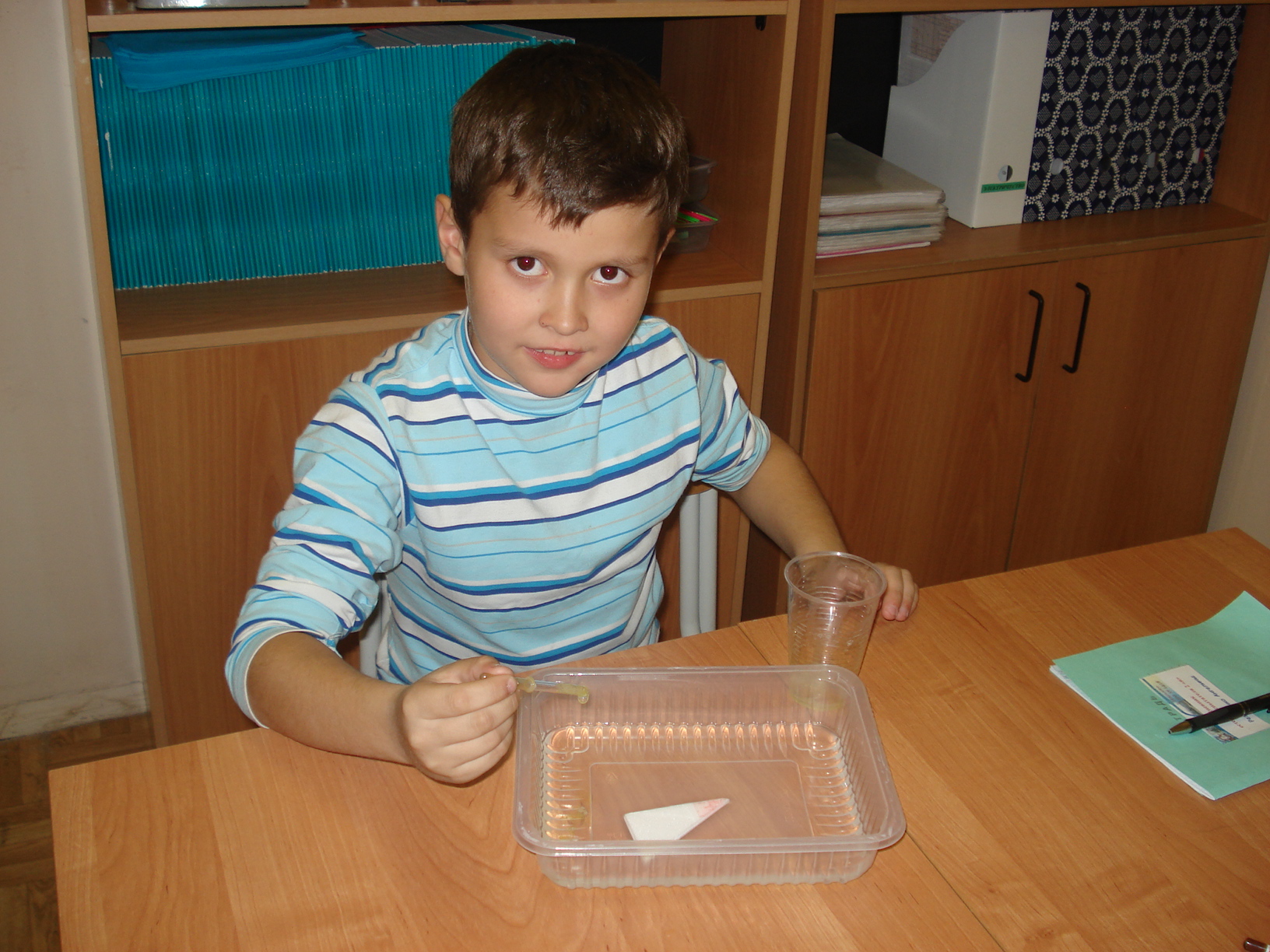 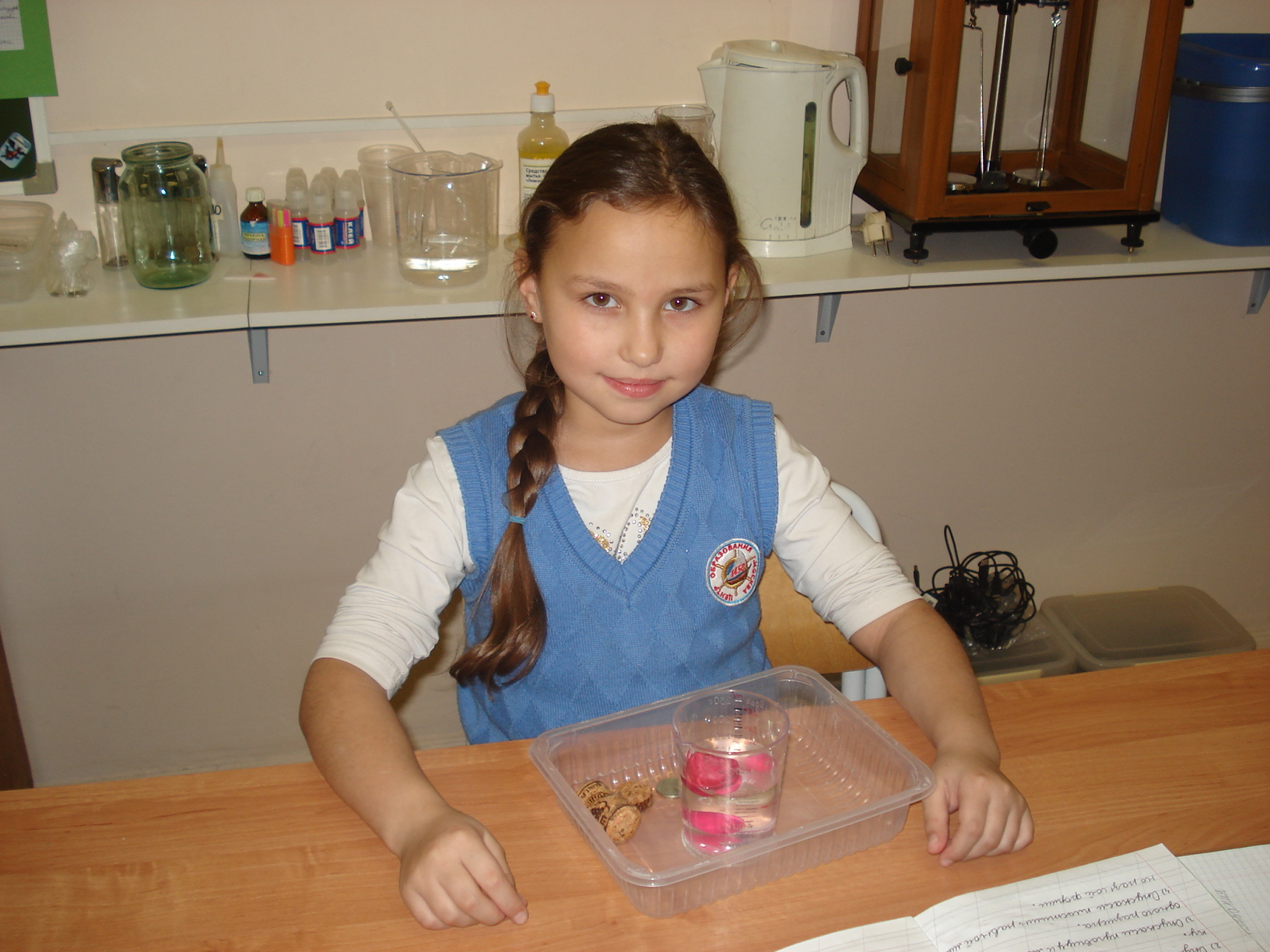 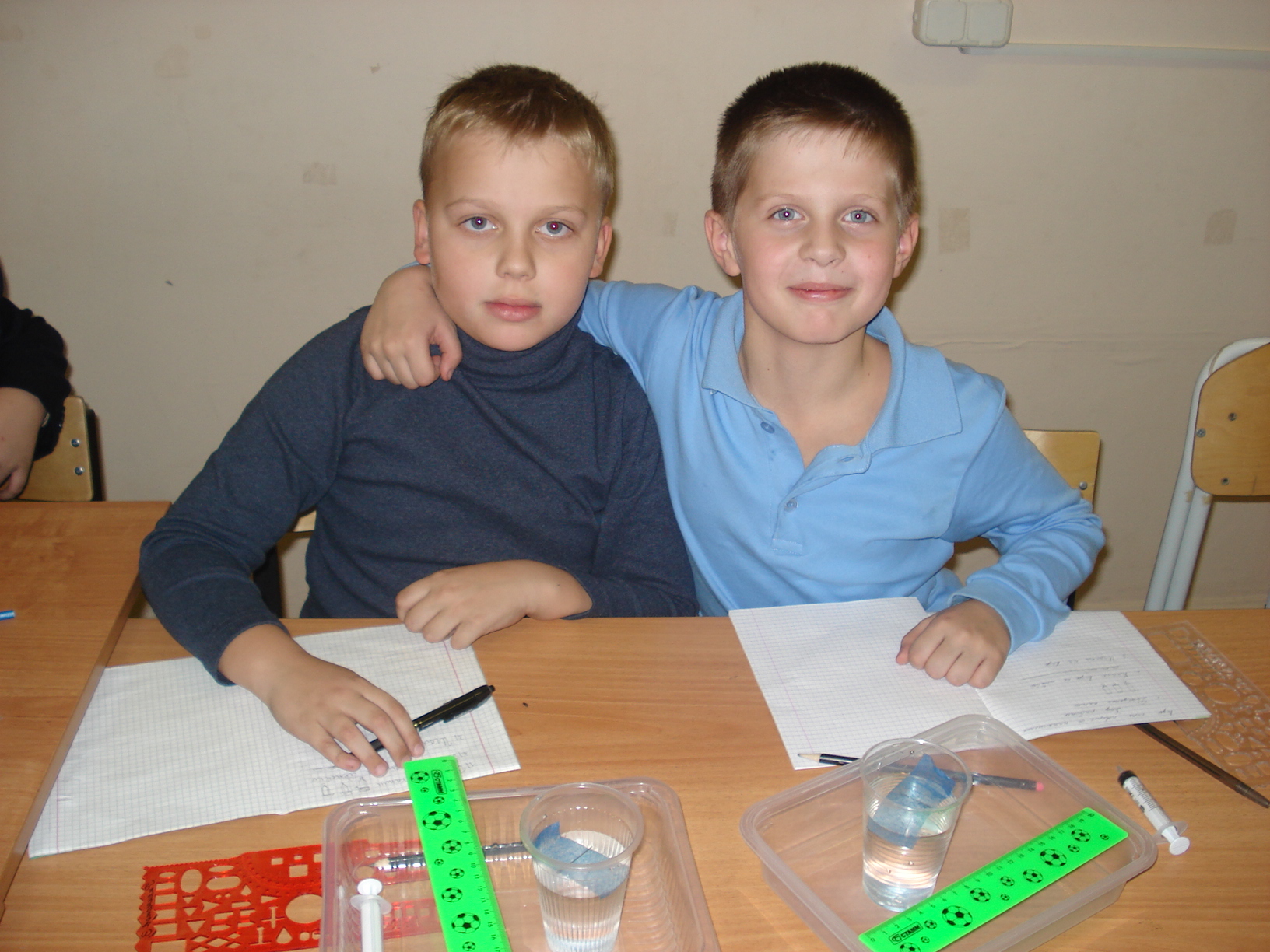 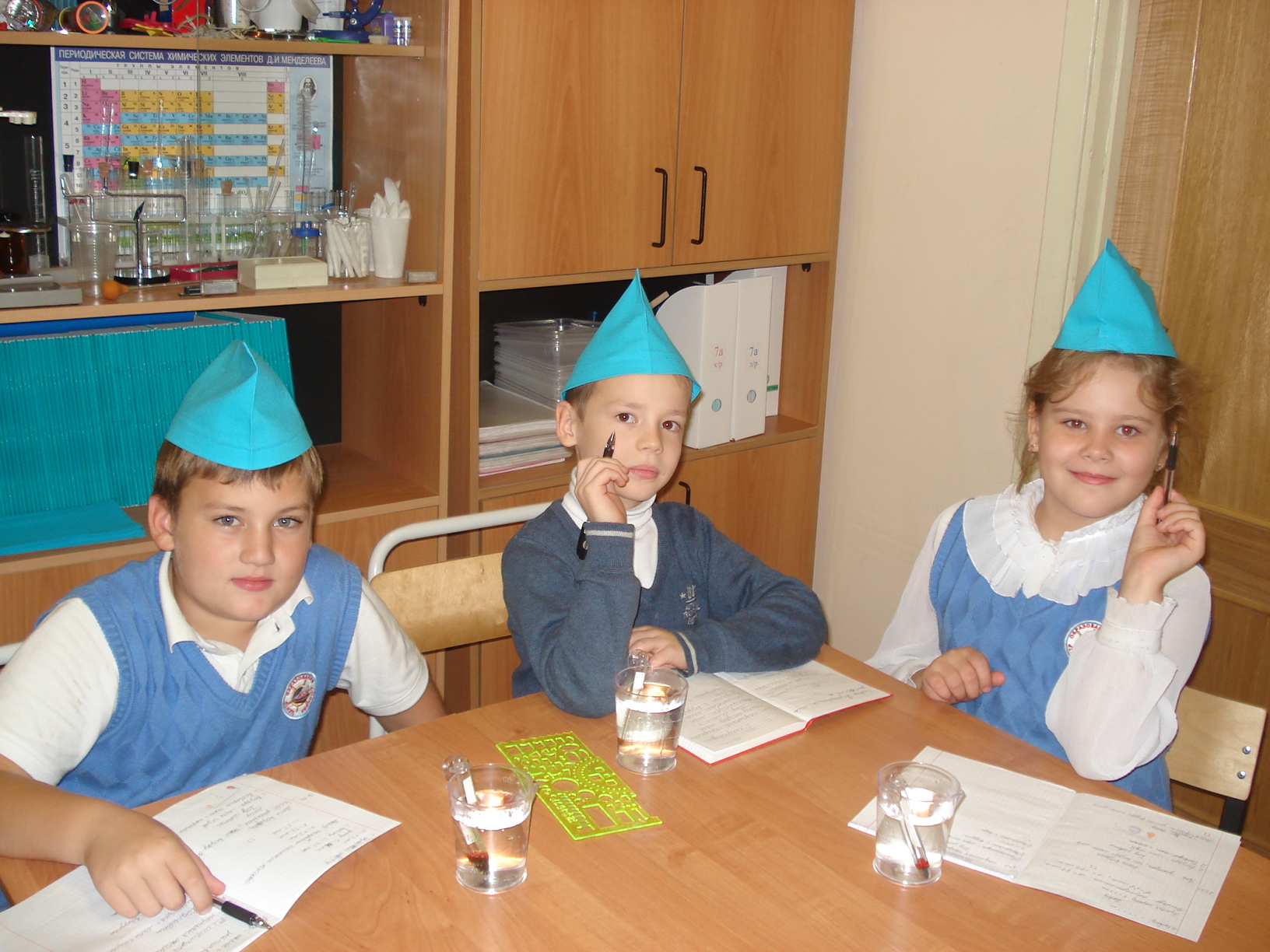 Желаю всем творческих успехов
Спасибо за внимание